Стимулирование и мотивация в учебной и внеучебной деятельности первоклассников
Составила: учитель начальных классов Кукина В.И.
МБОУ СОШ № 7 г. Набережные Челны
Мотивация (от лат. «двигать»)- общее название для процессов, методов, средств побуждения учеников к активной познавательной деятельности.Мотивация, как процесс изменения состояний и отношений личности основывается на мотивах, под которыми понимаются конкретные побуждения, причины, заставляющие ученика учиться, действовать, совершать поступки. В роли мотивов выступают во взаимосвязи потребности и интересы, стремления и эмоции, установки и идеалы.Мотивы подразделяются на:- широкие социальные мотивы (долг, ответственность);- узкие социальные мотивы (стремление занять определённую должность в будущем, получить признание окружающих, получать вознаграждение за свой труд);- мотивы социального сотрудничества (утверждение своей роли и позиции в классе);- широкие познавательные мотивы, которые проявляются как удовлетворение от самого процесса учения и его результатов;- учебно–познавательные мотивы (ориентация на способы добывания знаний, усвоение конкретных учебных предметов);- мотивы самообразования (ориентация на приобретение дополнительных знаний).
Отношение школьников к учению учителя обычно характеризуют активностью. Активность определяет степень (интенсивность, прочность) «соприкосновения» ученика с предметом его деятельности.В структуре активности выделяются следующие компоненты:- готовность выполнять учебные задания;- стремление к самостоятельной деятельности;- сознательность выполнения заданий;- систематичность обучения;- стремление повысить свой личный уровень и др. Среди многообразия путей и средств, выработанных практикой для формирования устойчивых познавательных интересов в своей работе я использую:- связь практического применения знаний с жизнью (походы, экскурсии, опыты);- взаимообучение (в парах, микрогруппах);- тестирование знаний, умений (тесты, олимпиады, конкурсы,соревнование);- создание ситуации успеха (на уроке и во внеурочной деятельности);- создание положительного микроклимата в классе;доверие к ученику;- проблемное обучение, использование новых нетрадиционных форм обучения.- информационные средства обучения (дистанционные олимпиады, конкурсы, викторины; создание презентаций и проектов; составление портфолио ученика).
Украсили комнатными цветами свой класс
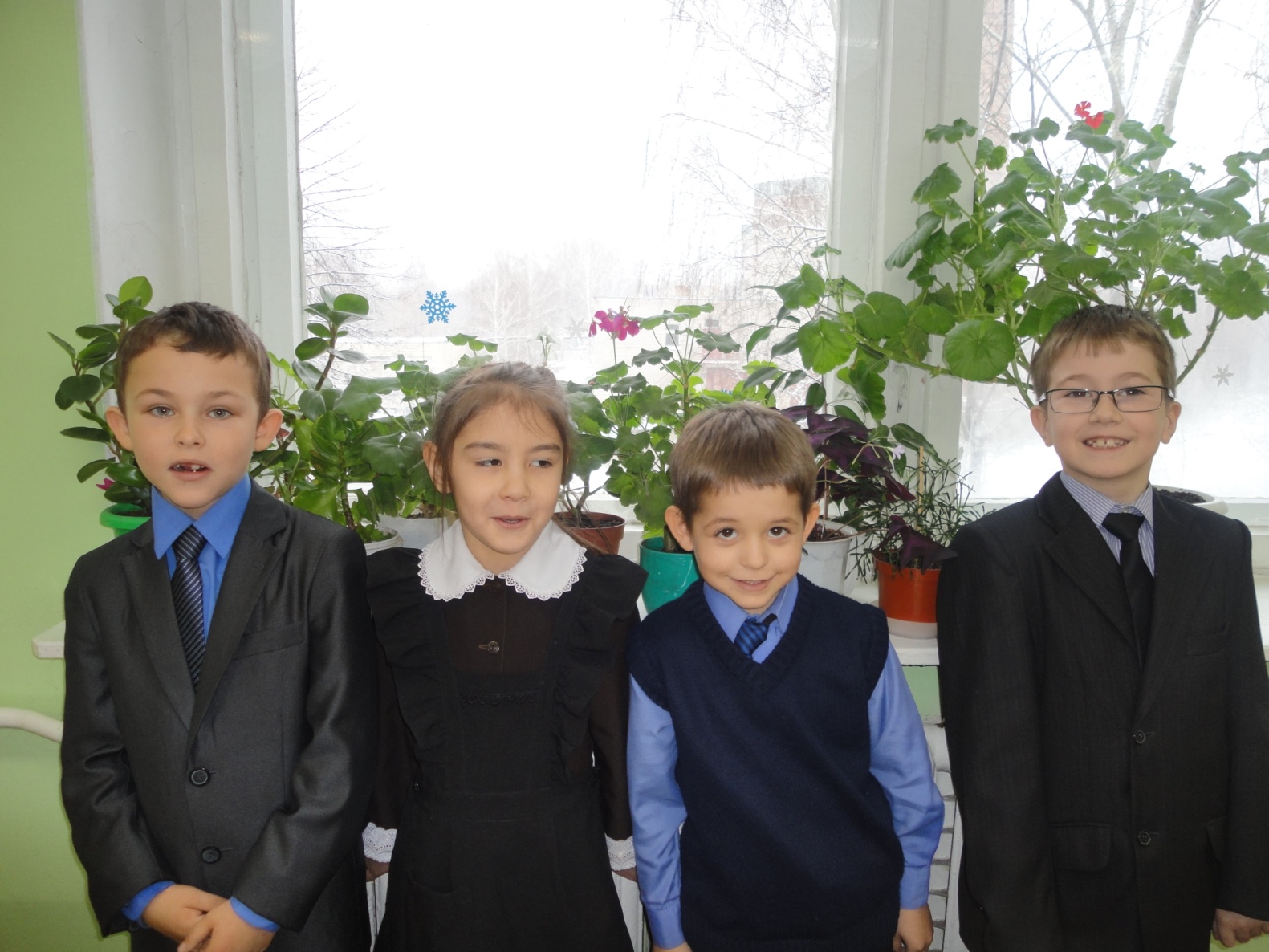 Сбор макулатуры «Спасем лес»
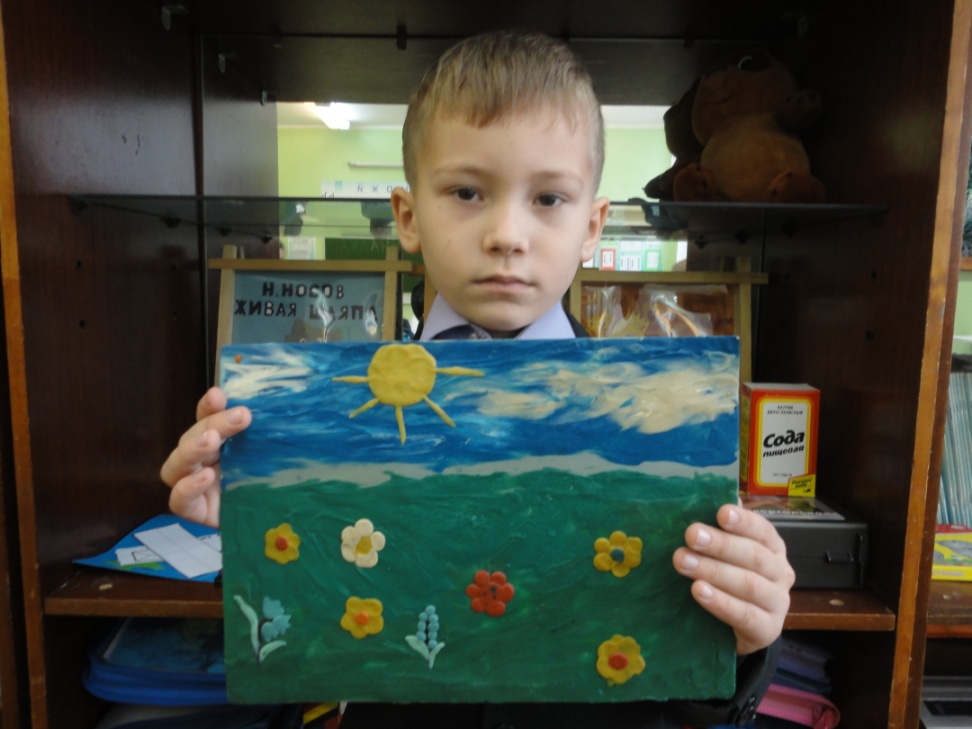 Проектные работы «Мы – люди» и «Мы – дружная семья»
Проектная работа «Полевые цветы»
Работу выполнил ученик 1 Б класса
Кузнецов Владимир
Знатоки - математики
Изингер Александр
Мухаметшина Диана
Константинов Глеб
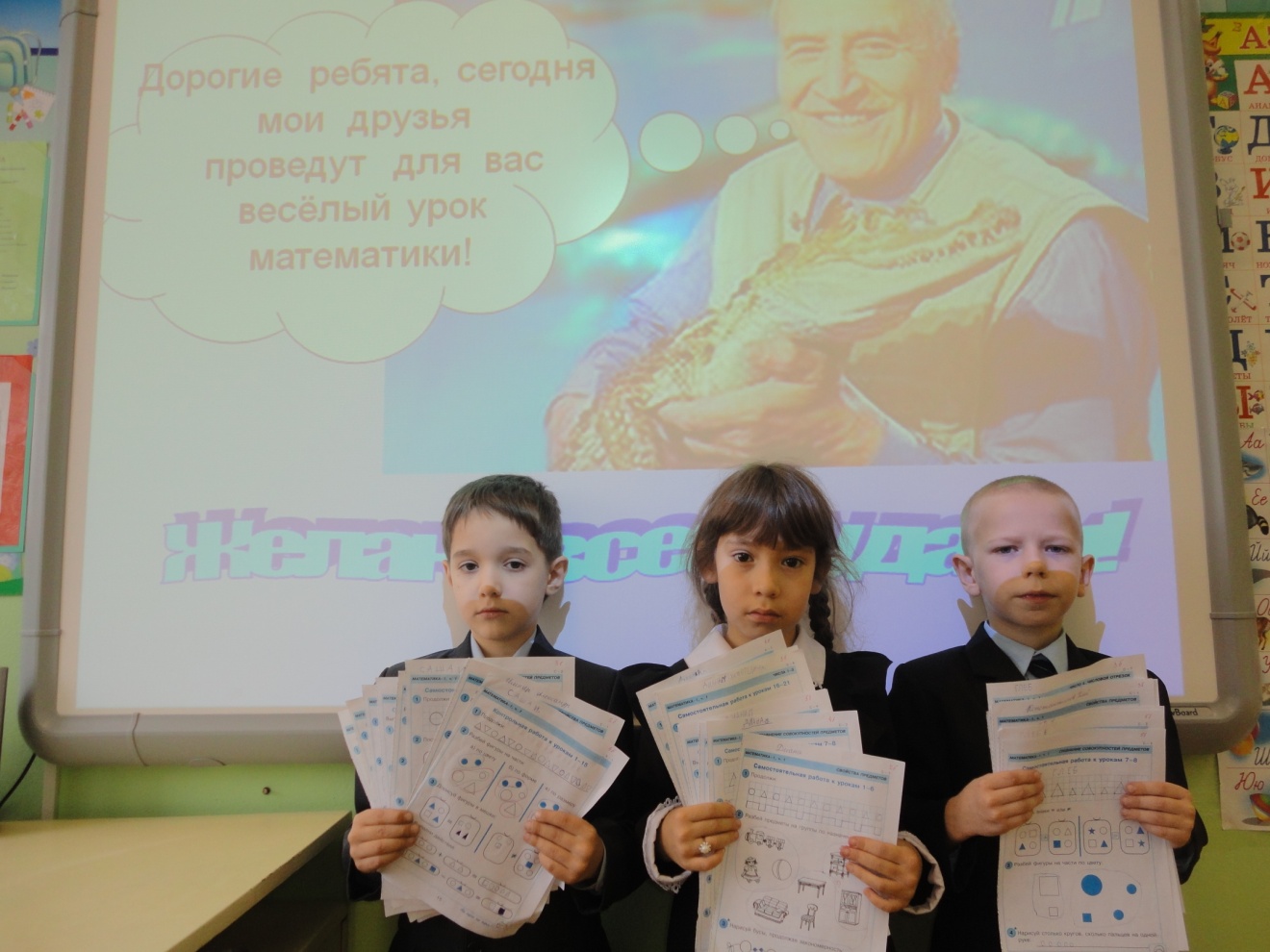 Пишем красиво